Intorkning och läkemedel
Och lite annat som kan vara bra att veta
Kristina Seling
Ordförande läkemedelskommittén
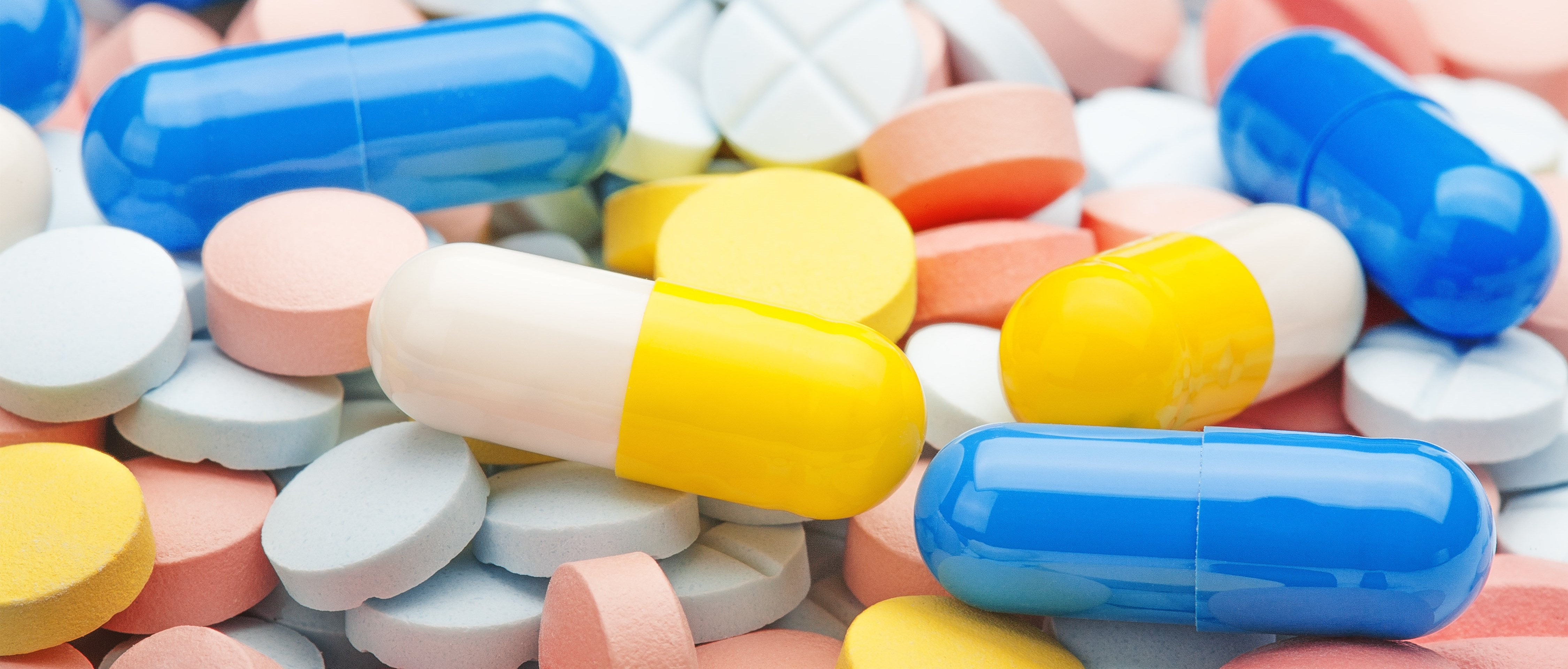 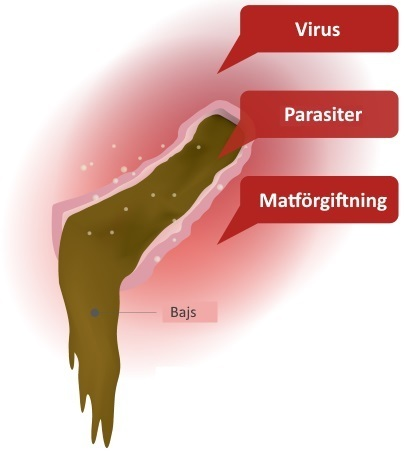 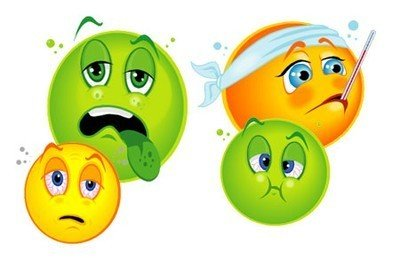 Värmeböljor
>26 grader i 3 dagar eller längre medför ökad dödlighet, ffa hos äldre
Hjärtat behöver arbeta mer för att försörja ytliga blodkärl (så att överskottsvärmen kan friges genom svettning)		
Kroppstemperaturen tenderar att öka
Andra orsaker till intorkning
Feber
Diarré
Kräkningar
Svår sjukdom som medför svårighet att äta och dricka
Kliniska tecken på intorkning
Torra slemhinnor
Förhöjd kroppstemperatur
Förstoppning
Koncentrerad urin
Illamående
Huvudvärk
Lågt blodtryck
Mental påverkan / konfusion
Njursvikt

Elektrolytrubbningar
Intorkning + läkemedel            Njursvikt
NSAID / COX-hämmare
Diklofenac, naproxen, ibuprofen, Arcoxia m fl
Ger alltid försämrad njurfunktion efter intag, bör undvikas hos äldre
Diuretika 
Furosemid, Salures, hydroklortiazid, Esidrex m fl
Ökar risken för intorkning
ACE-hämmare och ARB (angiotensinreceptorblockerare, A2-antagonister)
Enalapril, ramipril, candesartan, Losartan m fl
Minskar njurarnas förmåga till vätskereglering – ökad känslighet för intorkning
Risker vid njursvikt
Ackumulering av läkemedel / läkemedelsmetaboliter som ffa elimineras via njurarna
Metformin 		Laktacidos
Ökad risk vid samtidig lungsjukdom / hjärtsjukdom
Symtom: hyperventilation, somnolens, kräkningar, buksmärta
Insulinfrisättare (Glimepirid, repaglinid (NovoNorm)
Långvarig hypoglykemi
Kolkicin (Colrefuz)
Smalt terapeutiskt fönster
Illamående, blödande gastroenterit, hypotension, akut njursvikt, pancytopeni, nedsatt medvetande
Risker vid njursvikt, fortsättning
Digoxin
Intoxikationssymtom: illamående, buksmärta, muskelsvaghet, förvirring
Spironolakton / eplerenon
Accumulering ger risk för hyperkalemi (muskulär svaghet, oro, förvirring, buksmärtor, diarré, arytmi)

Generellt ökade biverkningar av alla läkemedel som utsöndras via njurarna
Kliniska tecken på intorkning
Torra slemhinnor
Förhöjd kroppstemperatur
Förstoppning
Koncentrerad urin
Illamående
Huvudvärk
Lågt blodtryck
Mental påverkan / konfusion
Njursvikt

Elektrolytrubbningar
Elektrolytrubbningar
Hyponatremi
Vätskedrivande läkemedel, SSRI, svettning
Vid intorkning kan falskt normalt S-Na förekomma
Medvetanderubbning, kramper
Hyperkalemi
Spironolakton, ACE-hämmare, ARB
muskulär svaghet, oro, förvirring, buksmärtor, diarré, arytmi
SGLT2-hämmare
Ökar utsöndringen av glukos i urinen (ökad risk för intorkning)
Jardiance, Forxiga, Invokana, Steglatro, Synjardy (Jarciance + metformin) m fl
Indikationer: 
Diabetes mellitus typ 2
Hjärtsvikt
Njursvikt
Relativa kontraindikationer: 
Insulinbrist, 
KAD
SGLT2-hämmare och normoglykem ketoacidos
Ökad risk vid dehydrering, hypotoni, fasta, svår sjukdom, stor kirurgi, alkoholmissbruk, kolhydratfattig diet, svält
Ses inte hos personer utan diabetes
Symtom:
Illamående, kräkningar, anorexi, buksmärtor, kraftig törst, förvirring, trötthet
Allmänna råd vid värmeböljor
Drick innan törstkänsel - gärna 1,5 liter per dag.
Försök vistas i svalaste rummet.
Minska fysisk aktivitet.
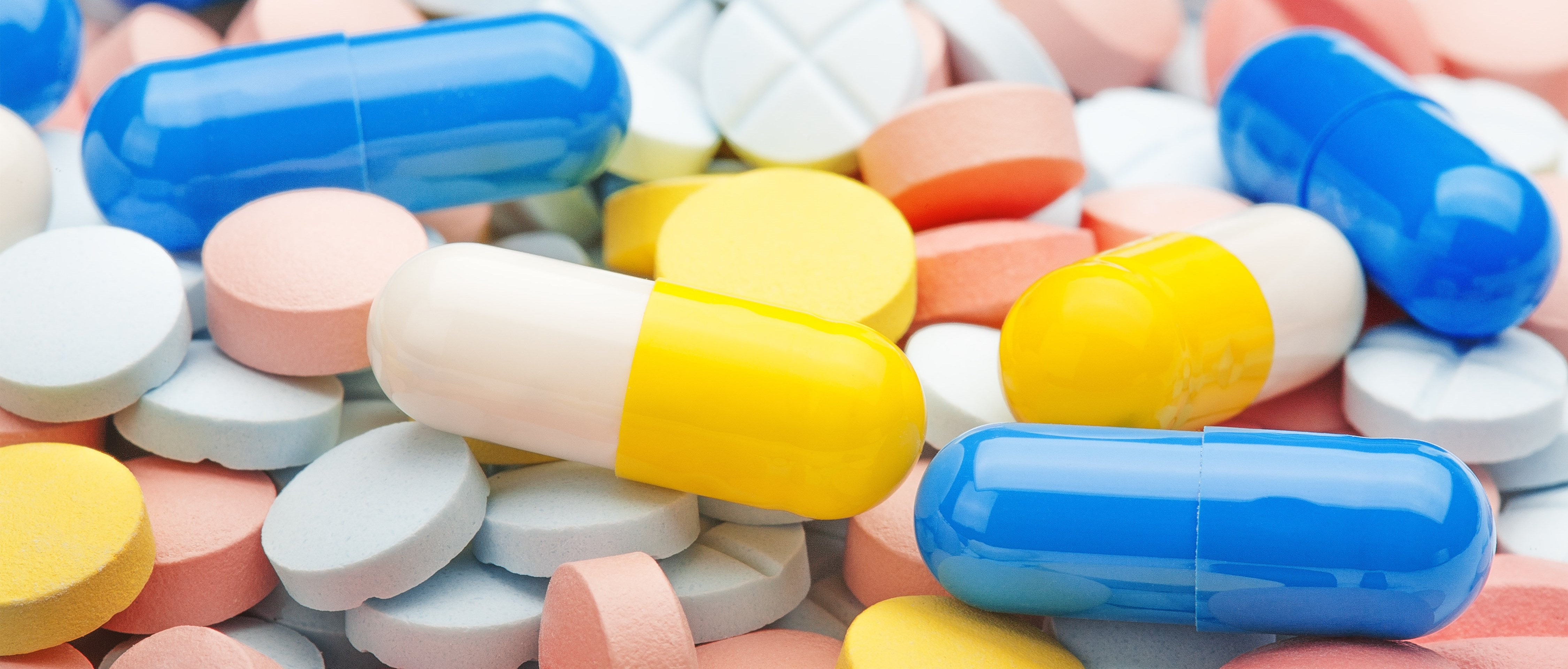 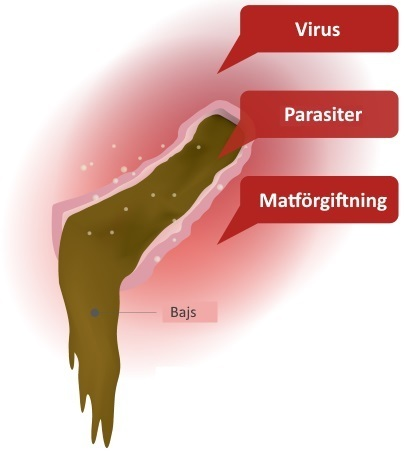 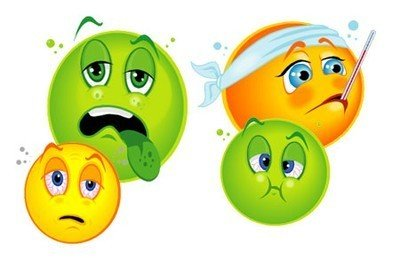 Läkemedel som behöver pausas vid risk för intorkning
Diabetesläkemedel 
Metformin samt kombinationer 
Insulinfrisättare t.ex glimepirid , repaglinid (Novonorm) 
SGLT2-hämmare t.ex empagliflozin (Jardiance), dapagliflozin (Forxiga) samt kombinationer (Synjardy)

Följ upp med p-glukos
Läkemedel som behöver pausas vid risk för intorkning
Läkemedel för hjärta och kretslopp
Digoxin
Diuretika
Furosemid, hydroklortiazid, Salures
Aldosteronantagonister
Spironolakton, eplerenon (Inspra)
ACE-hämmare
Enalapril, ramipril, + kombinationer med vätskedrivande
ARB (angiotensinreceptorblockerare)
Kandesartan, losartan + kombinationer med vätskedrivande
Läkemedel som behöver pausas vid risk för intorkning
Smärtstillande, antiinflammatoriska läkemedel
COX-hämmare (NSAID)
Naproxen, ibuprofen, diklofenac, celecoxib
Giktmedel kolkicin
Colrefuz, kolkicin
Läkemedel som behöver pausas vid risk för intorkning
Psykofarmaka
Lithium 
Först efter kontakt med psykiatrin!
SSRI
Hos personer 65 år och äldre, rådgör gärna med läkare först
Annan riskfylld läkemedelsbehandling (till äldre)
Läkemedel som bör undvikas
Antikolinerga läkemedel
Långverkande bensodiazepiner
Tramadol
Propavan
Citodon
Polyfarmaci (definieras för det mesta som >5 läkemedel)
NASID /COX-hämmare
Antiepileptika (utan regelbunden omprövning)
Pascal
Enda sättet att förskriva recept på läkemedel som ska dosdispenseras
Rutin i RJH 
Listan i pascal gäller i öppenvård
Listan i Cosmic gäller i slutenvård
Vid inskrivning och utskrivning ska Pascal och Cosmic stämma helt överens med varandra
Tack för uppmärksamhet 